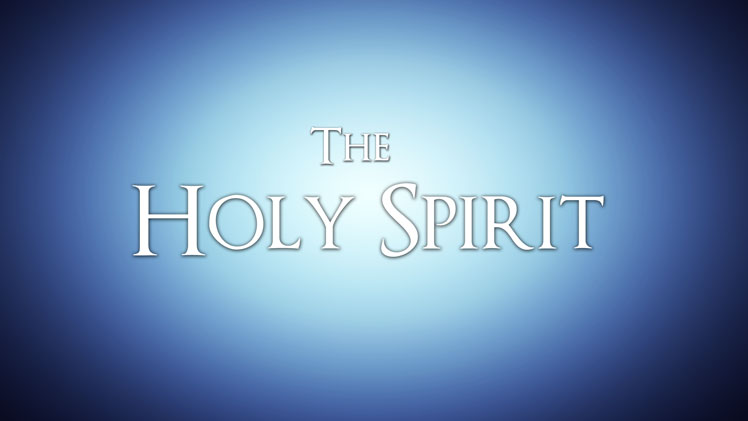 The Holy Spirit           and Conversion
“Most assuredly, I say to you, unless      one is born of water and the Spirit, he cannot enter the kingdom of God.”
John 3:5
“Not by works of righteousness which we have done, but according to His mercy He saved us, through the washing of regeneration and renewing of the Holy Spirit.”

Titus 3:5
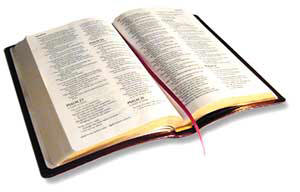 Many believe they are saved through a “divine grace” that is the result of the direct operation of the Holy Spirit upon their heart.
Calvinism’s Irresistible Grace
“Therefore, the Holy Spirit, in order to bring God’s elect to salvation, extends to them a special inward call in addition to the outward call contained in the gospel message. Through this special call the Holy Spirit performs a work of grace within the sinner which inevitably brings him to faith in Christ.” 
(Steele, David N., Thomas, Curtis C., The Five Points of Calvinism: Defined, Defended, Documented, p. 48).
Stages of Conversion
Change in Heart
Change in State or Condition
Change in Relationship
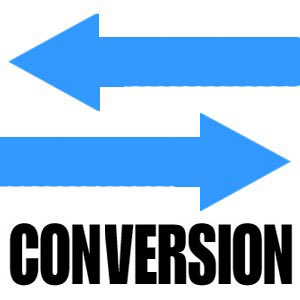 The Word of God and Man’s Salvation
The Word of God and Man’s Salvation
“I do not pray for these alone, but also for those who will believe in Me through their word.”

John 17:20
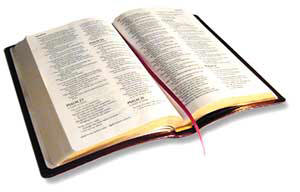 The Word of God and Man’s Salvation
“And truly Jesus did many other signs in the presence of His disciples, which are not written in this book; but these are written that you may believe that Jesus is the Christ, the Son of God, and that believing you may have life in His name.”

John 20:30-31
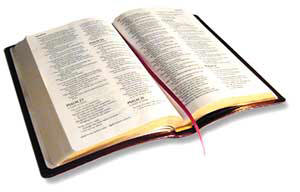 The Word of God and Man’s Salvation
“And when there had been much dispute, Peter rose up and said to them: ‘Men and brethren, you know that a good while ago God chose among us, that by my mouth the Gentiles should hear the word of the gospel and believe.’”

Acts 15:7
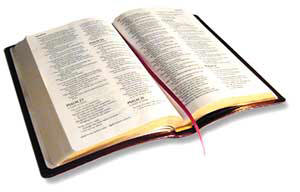 The Word of God and Man’s Salvation
“For I am not ashamed of the gospel of Christ, for it is the power of God to salvation for everyone who believes, for the Jew first and also for the Greek.”

Rom. 1:16
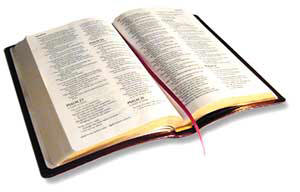 The Word of God and Man’s Salvation
“So then faith comes by hearing, and hearing by the word of God.”

Rom. 10:17
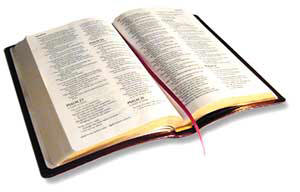 The Word of God and Man’s Salvation
“For since, in the wisdom of God, the world through wisdom did not know God, it pleased God through the foolishness of the message preached to save those who believe.”

1 Cor. 1:21
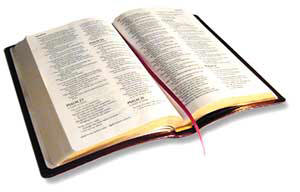 The Word of God and Man’s Salvation
“Therefore lay aside all filthiness and overflow of wickedness, and receive with meekness the implanted word, which is able to save your souls.”

James 1:21
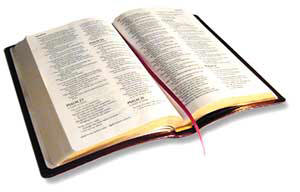 The Word of God and Man’s Salvation
“Having been born again, not of corruptible seed but incorruptible, through the word of God which lives and abides forever.”

1 Pet. 1:23
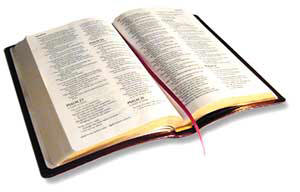 The Holy Spirit Works Through the Word
The Holy Spirit Works Through the Word
The Holy Spirit causes us to be born again (John 3:5).
It is clear that He does so through the Word of God (1 Pet. 1:23). 
Since the Holy Spirit wrote or inspired the Word, what the Word does, the Spirit does through the medium of His Word.
The Holy Spirit Works Through the Word
The gospel is God’s power to salvation (Rom. 1:16). 
The gospel was delivered by the Holy Spirit sent from Heaven (1 Pet. 1:12). 
When inspired men preached the gospel, the Holy Spirit was working. 
The Holy Spirit continues to work when the inspired Word is preached today.
Accounts of Conversion in Acts
Accounts of Conversion in Acts
3,000 on Pentecost - Acts 2:1-4, 33-39

The Holy Spirit was present on this occasion, but He was not interacting directly with those who were in need of salvation. He inspired Peter to preach the gospel to them and they were saved.
Accounts of Conversion in Acts
Ethiopian Eunuch - Acts 8:29, 39

The Holy Spirit led the preacher to the sinner who was seeking the truth, but He did not interact directly with the man who was lost.
Accounts of Conversion in Acts
Cornelius - Acts 10:19-20, 44-48

The Holy Spirit sent the preacher to the those who were seeking the truth, but He did not interact directly with those who were lost.
Accounts of Conversion in Acts
The Holy Spirit is involved in all of these accounts, but He does not speak to or act directly upon any sinner to bring about his salvation. 

The Holy Spirit works through the same medium (His Word) to bring about the salvation of mankind today.
Stages of Conversion
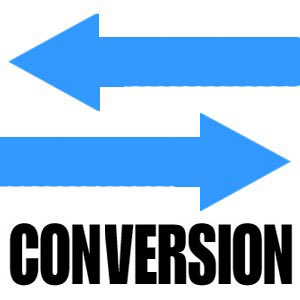 Change in Heart. The Holy Spirit convicts man of his sin (John 16:8).
Change in State or Condition. The Holy Spirit causes us to be born again (John 3:5; Titus 3:5). 
Change in Relationship. The Holy Spirit brings us into fellowship with God (Eph. 2:18; 2 Cor. 13:14).